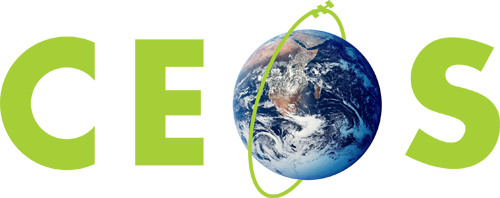 Committee on Earth Observation Satellites
SIT-31 Sessions
CEOS SIT Chair Team
ESA/ESRIN, Frascati, Italy
19th-20th April 2016
Session 1: Introduction
During its 2016-2017 CEOS SIT Chair term, ESA seeks to:
Ensure the successful advancement of ongoing CEOS commitments and deliverables, identifying and addressing issues and obstacles impacting each priority initiative;
Ensure full access to, and exploitation of Copernicus Sentinel data;
Further develop, with the joint CEOS-GCMS WGClimate and through GCOS, the relationships with IPCC and UNFCCC required to support observation of climate indicators in the post-COP-21 context;
Maintain and improve effectiveness of our strategic partnerships, including with UN agencies, Development Banks, international programmes and agencies; the effective functioning of GEO, and CEOS within it, is a high priority in this; and,
Support for the initiatives proposed by the CEOS Chairs in 2016 and 2017.
2
Session 2: CEOS Plenary Session
CEOS SIT Vice-Chair Nominations and Call for Endorsement
3
Session 3: Strategic Directions and Partnerships
Key Questions
Do CEOS agencies agree on the trends identified in CEOS activities and relationships?
Should we emphasise particular partnerships and/or explore new ones?
Are their strategic directions CEOS should chart to serve members in the coming 10 years?
4
Session 4: GEO and GEO Initiatives
Updates

GEO Status and future, and specifically on flagships GFOI and GEOGLAM.
Strategic assessment of outlook and impact for CEOS and agencies.
Highlight opportunities and challenges.
Identify actions specific to each to direct and progress.
Consider new priorities and resources in areas of common importance (internal timings approximate).
5
Session 5: UN Framework Initiatives
Updates

UN-WCDRR and UN-SDG processes
Outlook and impact for CEOS and agencies
Agreement on objectives and next steps
6
Session 6: Coordination of Climate Observations
Impact assessment and opportunities arising from COP21.
Evolution of the key relationships: CEOS-GCOS-UNFCCC
Next phase of CEOS-GCOS documentation, GCOS IP16 satellite supplement
Scope for Carbon supplement
ECV inventory and Climate Architecture directions & schedule
7
Session 7: Data architectures and enhanced exploitation
What are agencies’ views on whole dataset holdings of commercial operators?
How can agencies benefit from this development?
What are the opportunities offered through cloud architectures?
What other new data exploitation approaches are on offer?
8
Session 8: Thematic Observing Strategies
Strategic consideration of emergence and status within CEOS of the many acquisition requests and reflection on CEOS capacity and ability to manage multiple parallel requirements. What thematic coverage has CEOS committed to?
What are the current and future resource requirements to address those commitments and the adequacy of CEOS resources?
Does CEOS capacity allow it to take on new commitments?
9
Session 9: CEOS VCs and WGs
Issues for Attention/Decision of SIT-31
Addressing key issues identified during SIT Chair telecons.
10
Session 10: Copernicus Sentinel Data Uptake and Application
Sentinels Space and Ground Segment Status 
Discussion: Inputs from CEOS Initiatives (VCs, WGs, AHTs etc.) on Access and Uptake of Sentinel Data in CEOS Actions
11
Session 11: SIT-31 AOB, Actions, and Closing
GOOS G-7 initiative report (10 m) - GOOS
2016 SIT Technical Workshop (5 m) – SIT Chair
30th CEOS Plenary (5 m) – CEOS Chair
12